ORACIÓN INICIAL
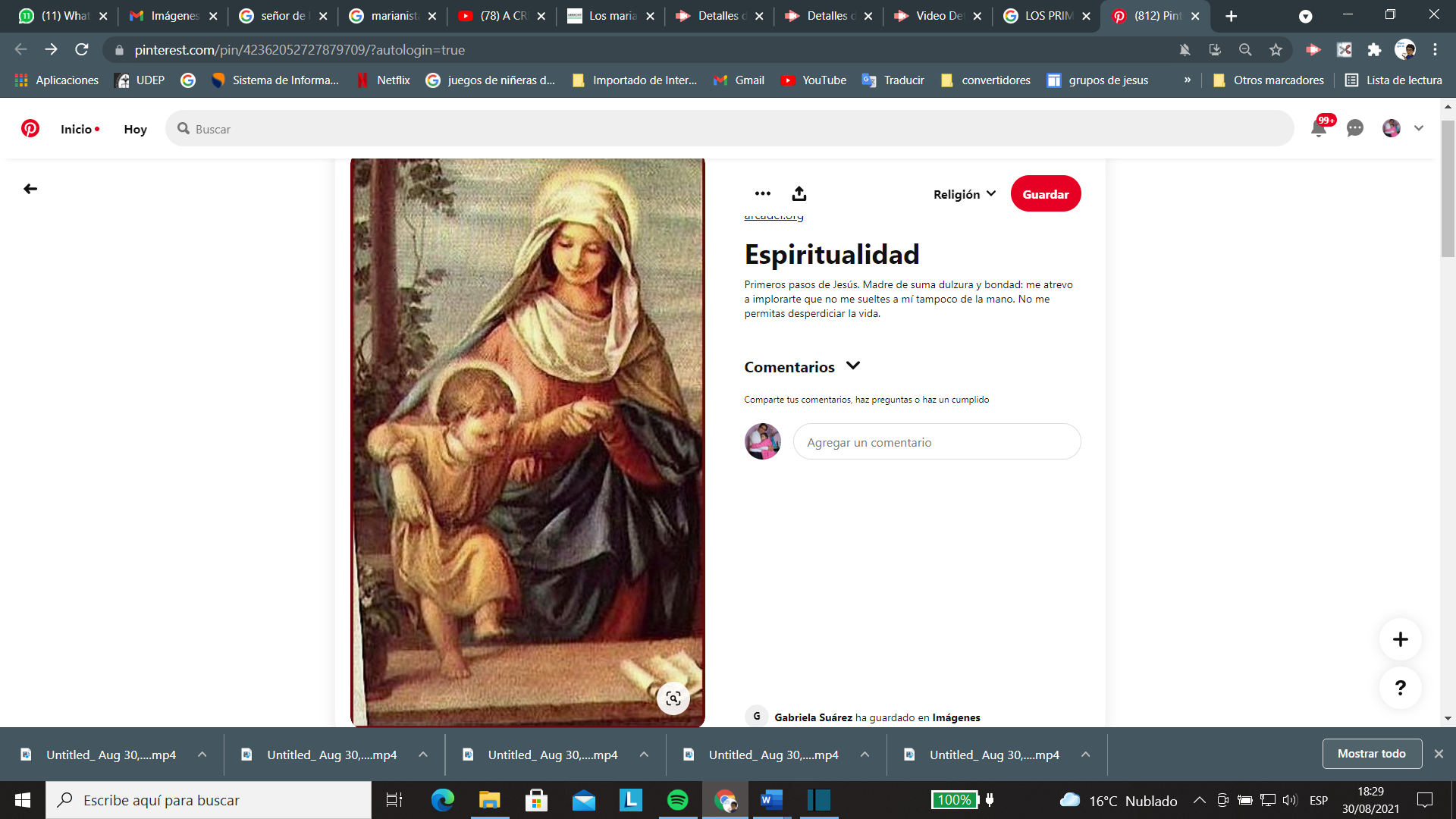 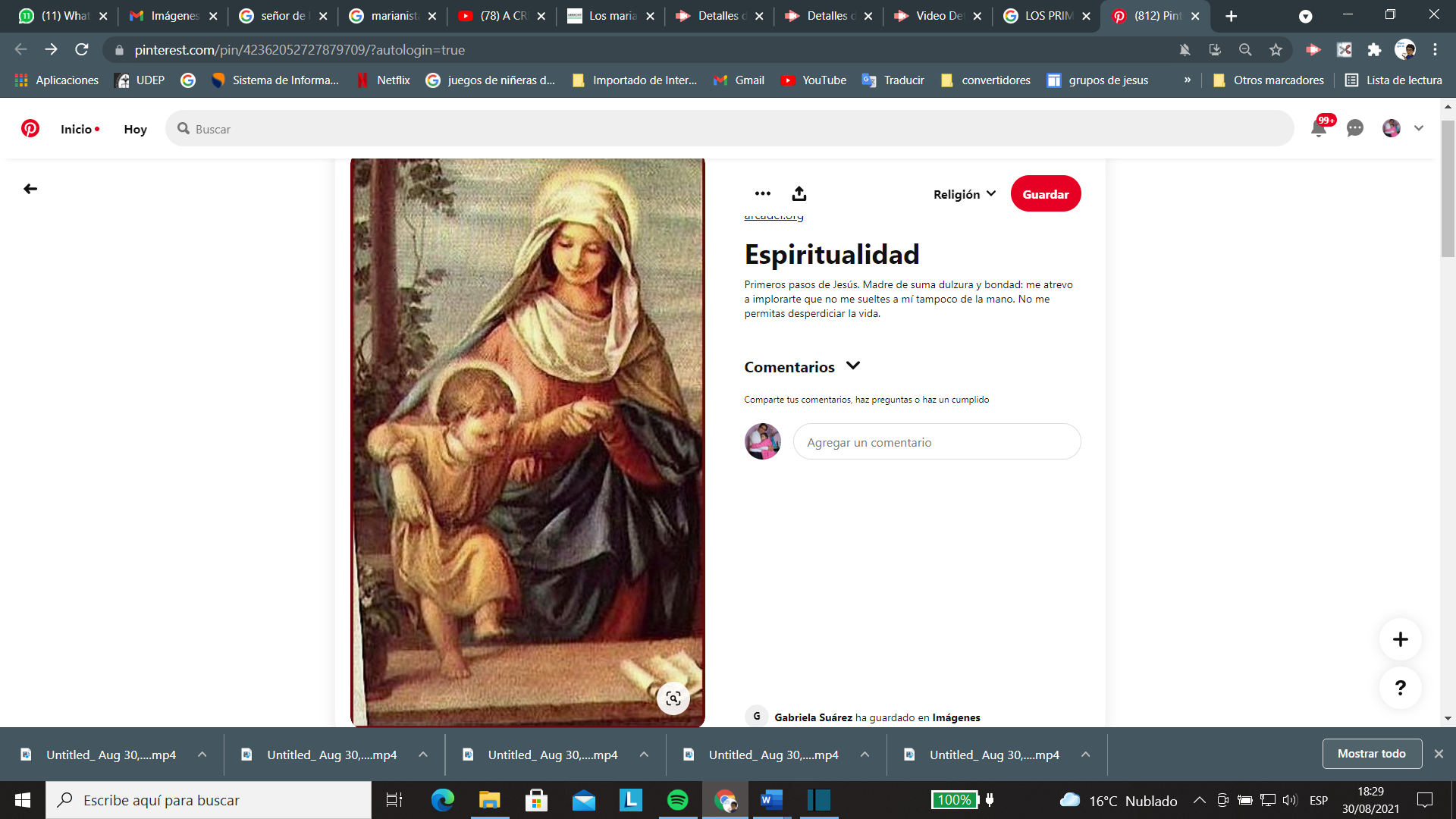 Documento de Puebla (1979)      
 
    290.  Mientras peregrinamos, María será la Madre educadora de la fe. Cuida de que el Evangelio nos penetre, conforme nuestra vida diaria y produzca frutos de santidad. Ella tiene que ser cada vez más la pedagoga del Evangelio en América Latina.
Circular del Padre José María Salaverri

 María, educadora de Jesús, sigue teniendo una misión educadora.  Quien la lleva en su corazón, aunque no está directamente dedicado a la enseñanza, tendrá siempre en su apostolado una actitud educadora.  Un educador es alguien que cree en los demás y los valora, que tiene confianza en sus posibilidades, que sabe suscitar y despertar las cualidades latentes en toda persona humana.
¿Qué suscita en ti esta imagen y estos textos?
Salve, llena de gracia, 
tu perfecta apertura a la palabra de Dios 
mereció que él tomara carne de tu carne 
y se abriera así la vía a la salvación del mundo. 
En el mismo acto por el que llegaste a ser madre de Dios, 
fuiste constituida madre universal nuestra. 
Henos aquí, fraternalmente unidos, 
dispuestos a renovar la alianza por la que te nos has dado como madre 
y nos hemos dado a ti por hijos, según la voluntad del Padre. 
Forma a tu Hijo en nuestros corazones, 
y haz así de nosotros perfectos colaboradores 
en tu tarea de darle al mundo cada día. 
Reúne a la humanidad en torno a tu Hijo, 
que es su Paz y su verdad, 
para que los hombres, al reconocerte madre, 
reciban de ti al que es la Vida, 
y se descubran hermanos. Amén. 
(Mons Oscar Alzamora, S.M.)